Знай и люби свой город
Номинация «Новые технологии: Санкт – Петербург»

Познавательная викторина для детей от 5 до 7 лет
«Васильевский»

                                                                                                          ГБДОУ №26 ВО СПб                                                                                                                                                                                             .                                                                                                      Елсакова Е.А., учитель - логопед
                                                                                                              Полищук Н. Ю., воспитатель 
                                                                                                              Сидельникова Г. В.,
                                                                                                              музыкальный руководитель

2022 г 
Санкт - Петербург
Вопросы  познавательной викторины
Где вы живете (в каком городе, в каком районе, на каком острове)?
Знаете ли вы, откуда произошло название «Васильевский» ?
Что мы называем стрелкой Васильевского острова?
Что такое «Ростральные колонны»?
Знаете ли вы, что такое «Кунсткамера» ?
Скульптуры каких мифических существ можно увидеть на Университетской набережной?
Как вы думаете, почему памятник М.В Ломоносову стоит перед Санкт – Петербургским государственным  университетом?
Какому русскому мореплавателю установлен памятник на набережной лейтенанта Шмидта?
Где на Васильевском находится памятник основателю Санкт – Петербурга?
Где на Васильевском находится памятник полярникам?
Как называется место между 6 и 7 линиями В.О., чем оно отличается от других улиц, какую интересную скульптуру можно там увидеть
Запомните и нарисуйте на память мнемотаблицу  (вариант 1)
Запомните и нарисуйте на память мнемотаблицу  (вариант 2)
Какие вы знаете стихи о нашем городе?
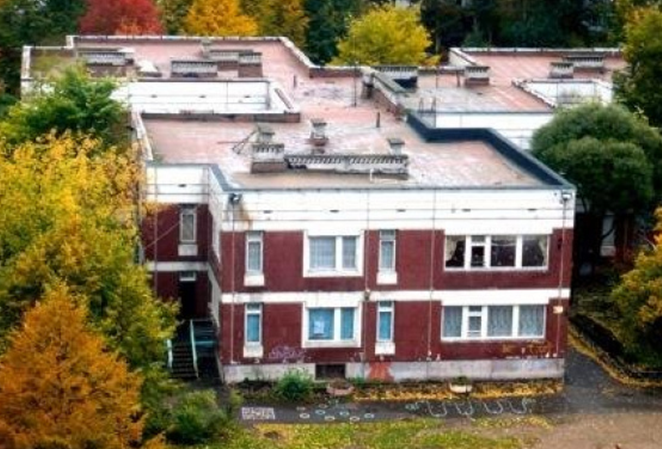 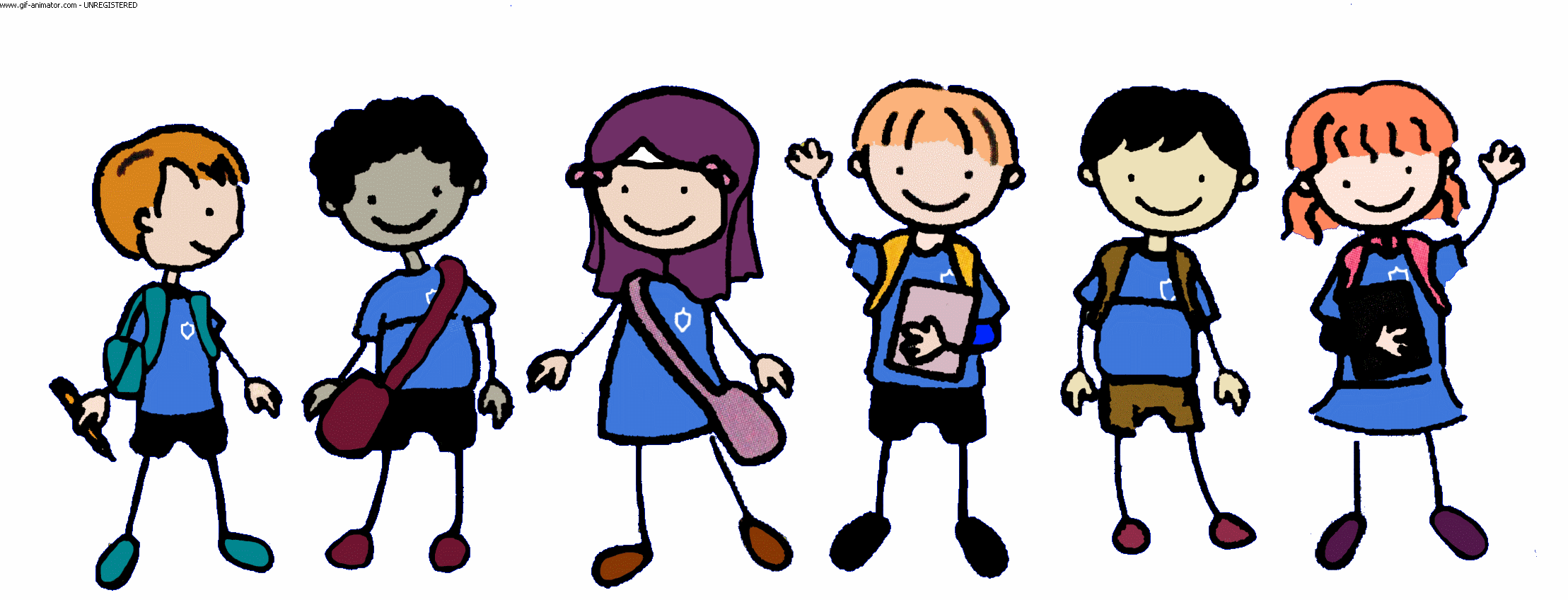 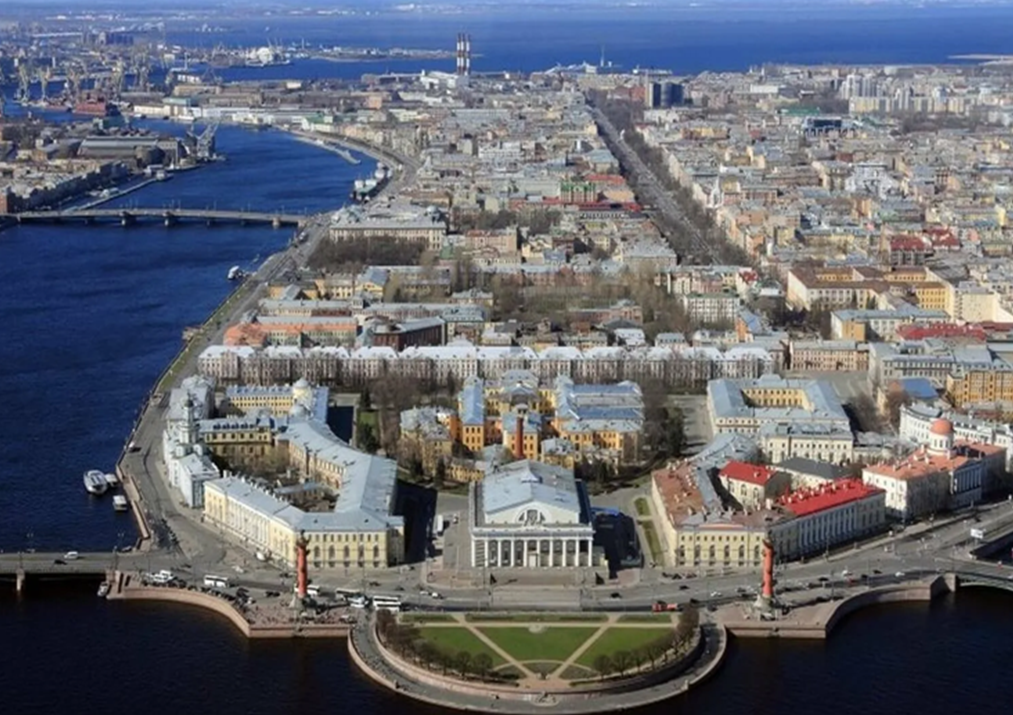 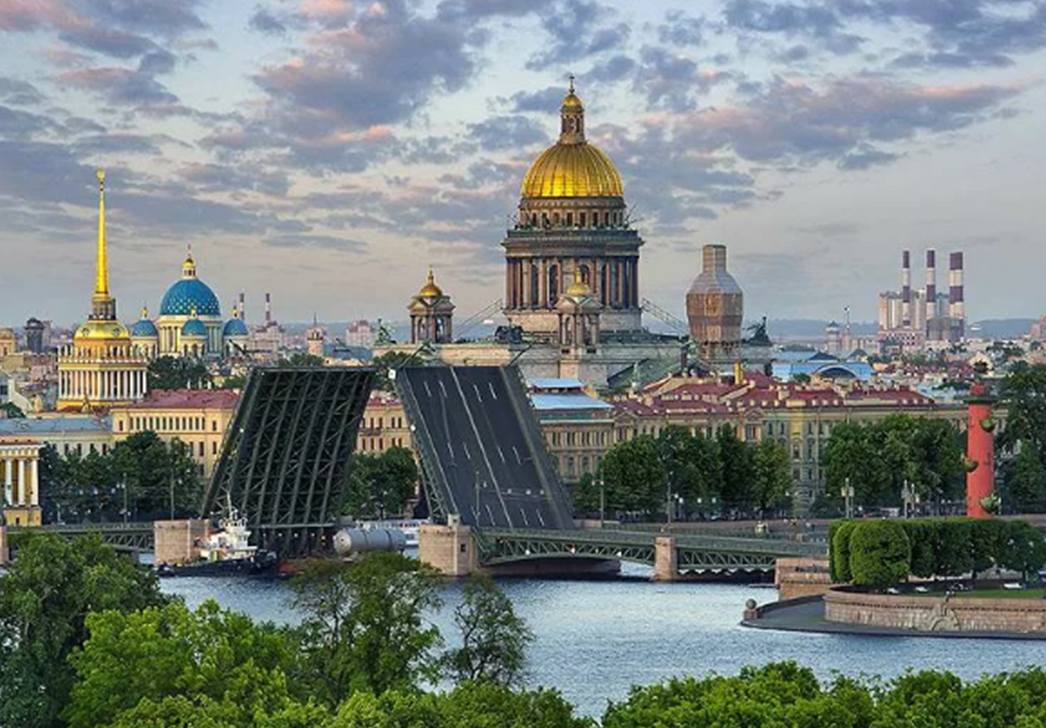 Мы живем в Василеостровском районе!
Мы с вами живем в Санкт – Петербурге, в Василеостровском районе. 
Наш район расположен на двух островах, Васильевском острове 
 (он побольше, самый большой остров в городе)и острове Декабристов 
(он поменьше).Остров – это часть суши, окруженная со всех сторон водой. 
Наши острова окружены реками и Финским заливом
Река Смоленка  отделяет остров Декабристов от Васильевского
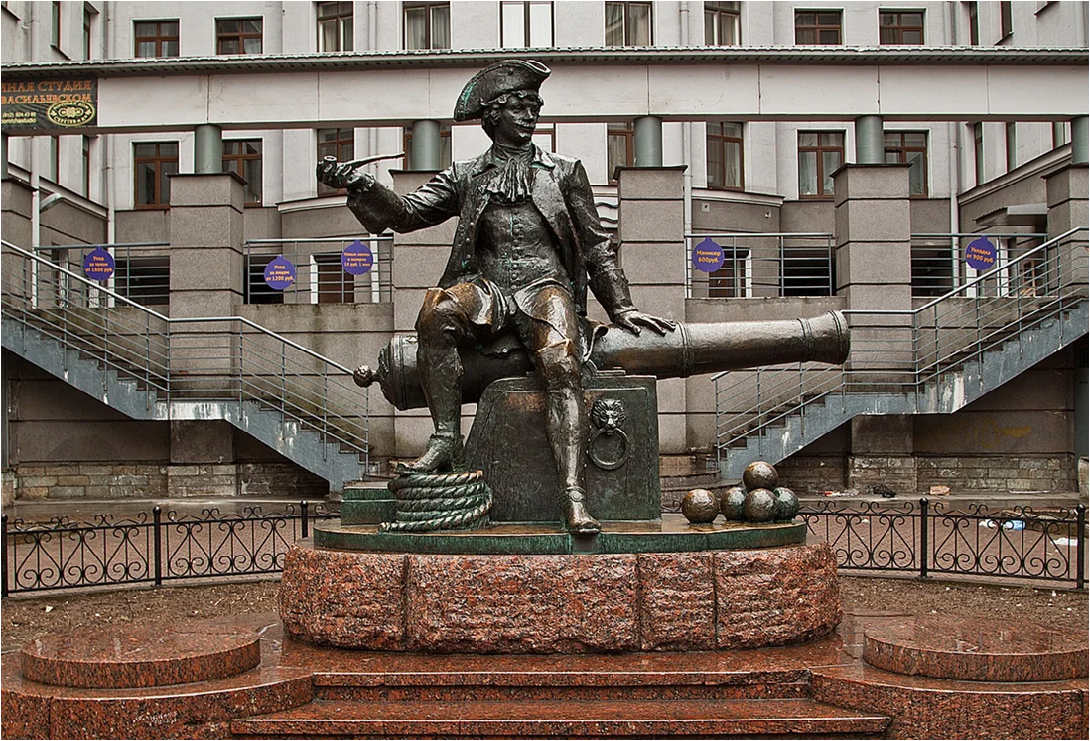 Во время Северной войны  со шведами, на острове располагалась  батарея, которая прикрывала вход в Неву. Командовал этой батареей поручик Василий Корчмин. Когда Петр отправлял ему депеши с приказами, он всегда надписывал их кратко: «Василию на остров». На основании этого и родилась легенда о том, что остров назван Васильевским в честь  Василия Корчмина. Но это неправда.
На самом деле остров и его название гораздо старше города.

Известно, что в глубокой древности на территории современного Васильевского острова располагались капища, на которых поклонялись языческим богам и совершали разнообразные магические обряды








Впервые остров упоминается как «Васильев» в документах сборщиков податей (налогов) в 1500 году. По одному из городских преданий такое название появилось благодаря новгородскому посаднику Василию Селезню - владельцу островных земель на тот период времени.
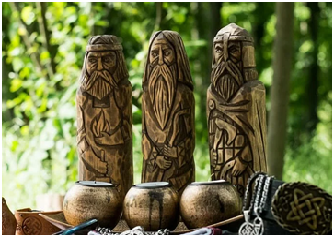 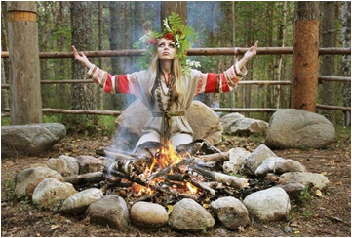 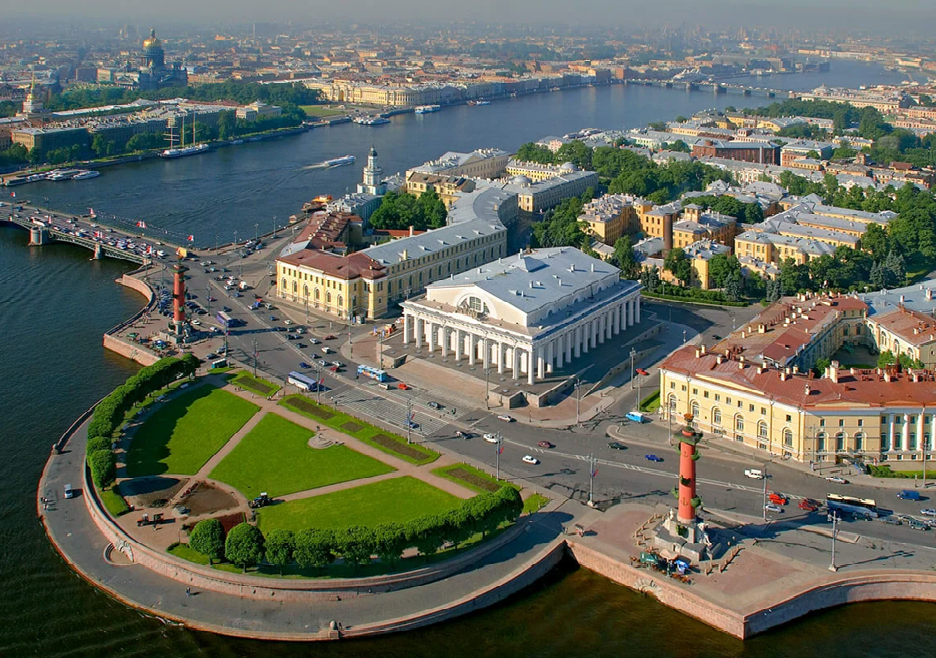 Стрелка Васильевского острова — мыс на восточной оконечности
Васильевского острова в Санкт – Петербурге , омываемый 
Большой Невой и Малой Невой.
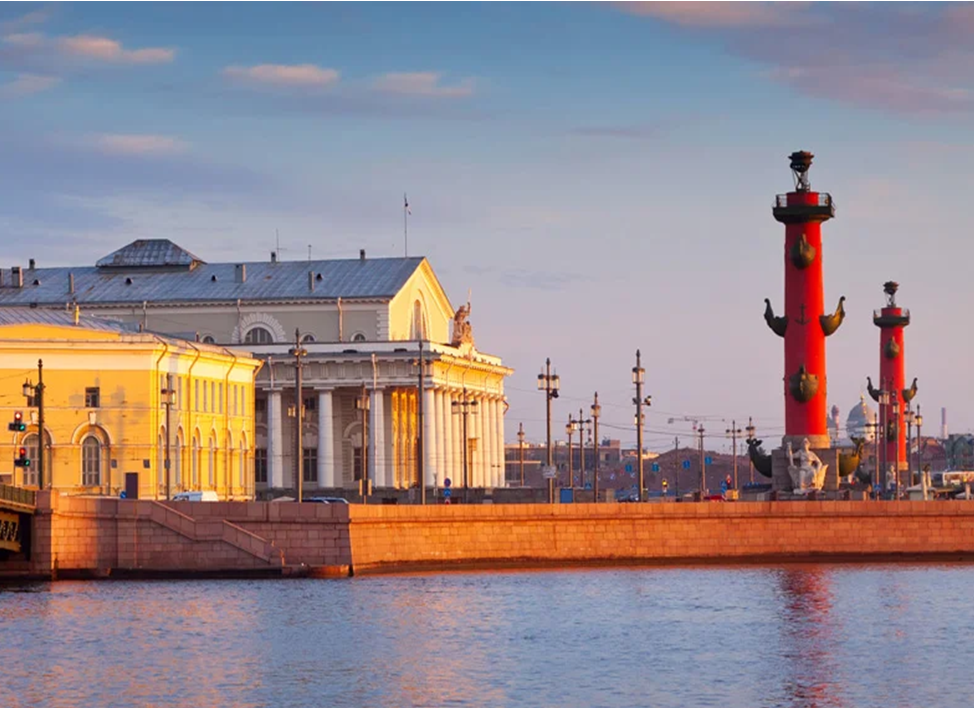 На самом краю стрелки Васильевского острова красиво 
расположились две Ростральные колонны. Они символизируют 
силу и мощь морского флота России. 
Эти качества олицетворяют монументальные фигуры,
 которые помещены у подножия триумфальных колонн.
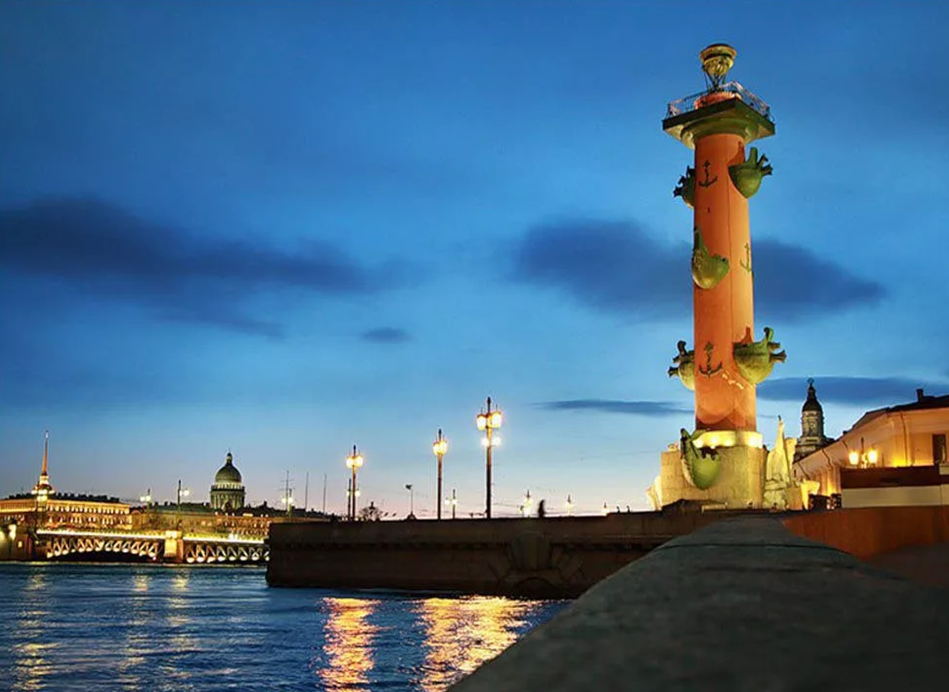 Есть легенда, что сначала колонны играли роль маяков.
 Их зажигали ночью и при сильном тумане,
 чтобы осветить путь судам.
 Всего колонн две. Южная указывает путь
 к Большой Неве, а северная — к Малой.
По другой версии, на берегах рек маяки было не принято ставить,
но колонны существовали не только для эстетической красоты, 
их правда зажигали , они служили фонарями для освещения порта.
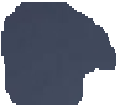 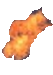 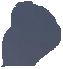 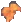 Ростральные колонны зажигают до сих пор, только не каждую ночь,
 как это было в XIXв., а по особо торжественным праздникам
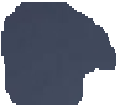 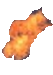 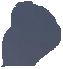 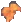 Ростральные колонны зажигают до сих пор, только не каждую ночь,
 как это было в XIXв., а по особо торжественным праздникам
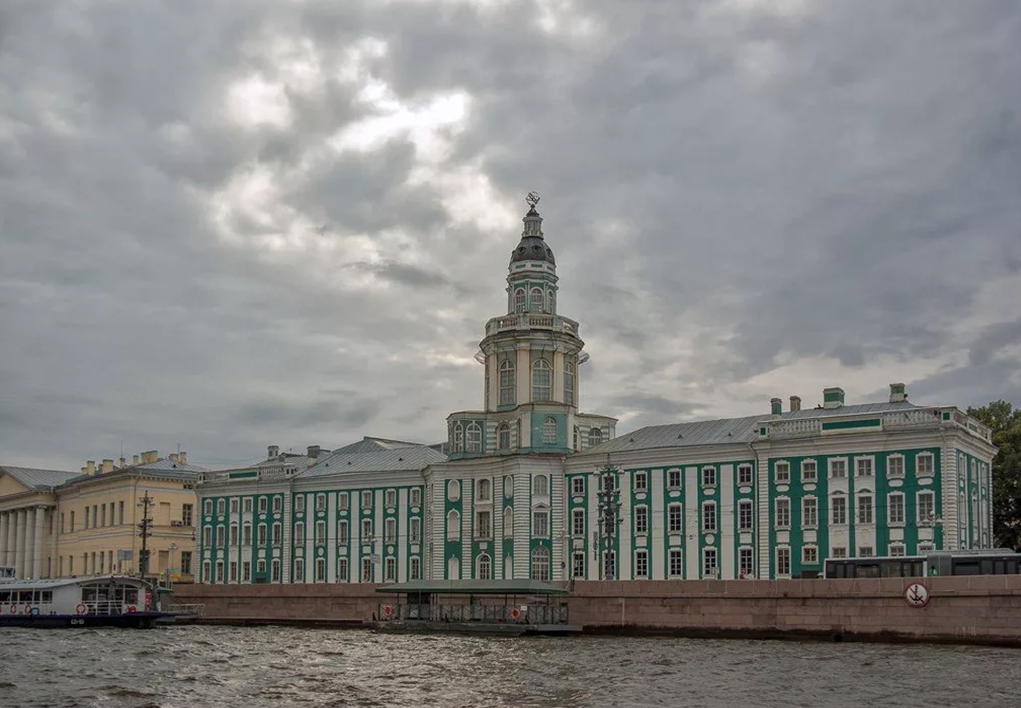 Кунсткамера является одним из старейших этнографических музеев мира и первым в России. Его история началась с того, что основатель музея Петр Великий начал собирать диковины — чучела животных, модели кораблей, инструменты и астрономические приборы.
В 1714 году царь распорядился создать кунсткамеру
 и сам пополнил коллекцию экспонатами, 
которые привозил из каждой поездки за границу.
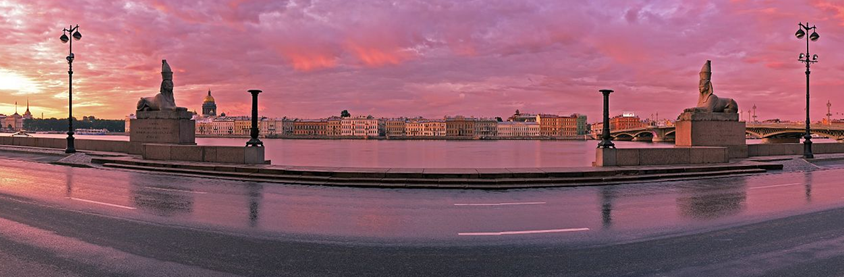 Сфинксы на Университетской набережной — 
скульптуры мифических существ, привезены в Санкт – Петербург из Египта
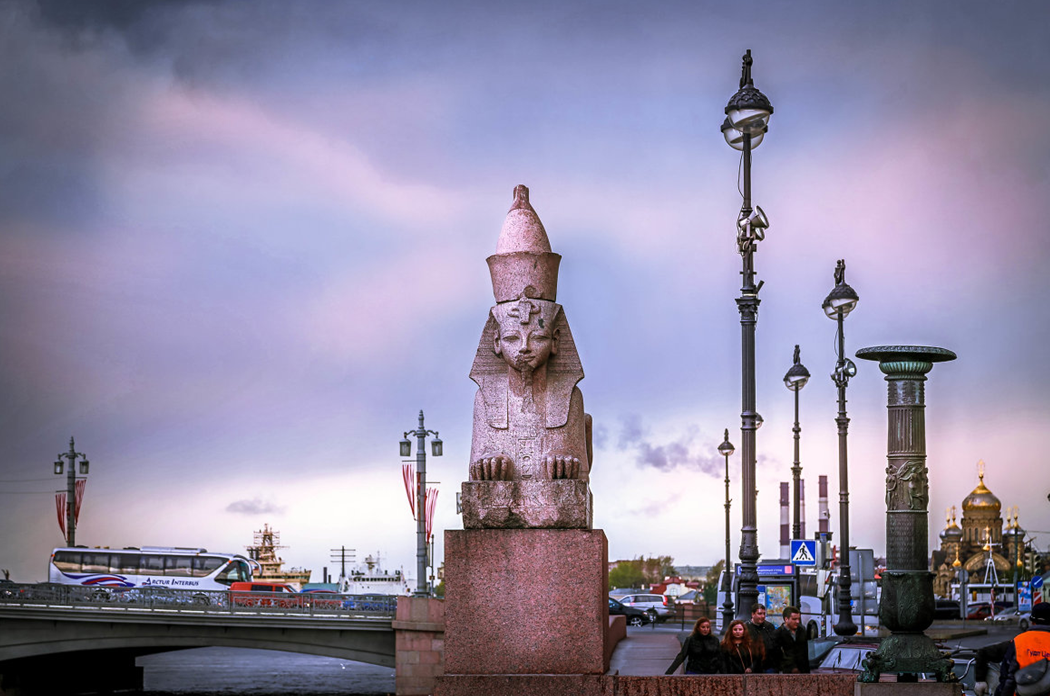 М. В. Ломоносов очень много сделал для развития российской науки, поэтому его памятник установлен перед зданием университета.
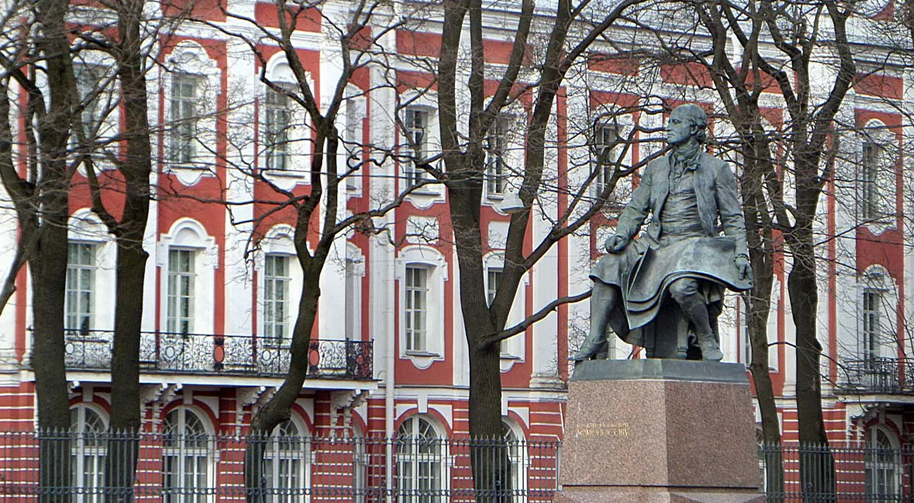 Памятник великому ученому в Санкт-Петербурге, установлен на пересечении Университетской набережной 
и Менделеевской линии.
Открытие было приурочено к 275-летнему юбилею ученого, в 1986 году.
В этом учебном заведении, Ломоносов прошел долгий путь, почти прожил жизнь. Начинал он здесь студентом.
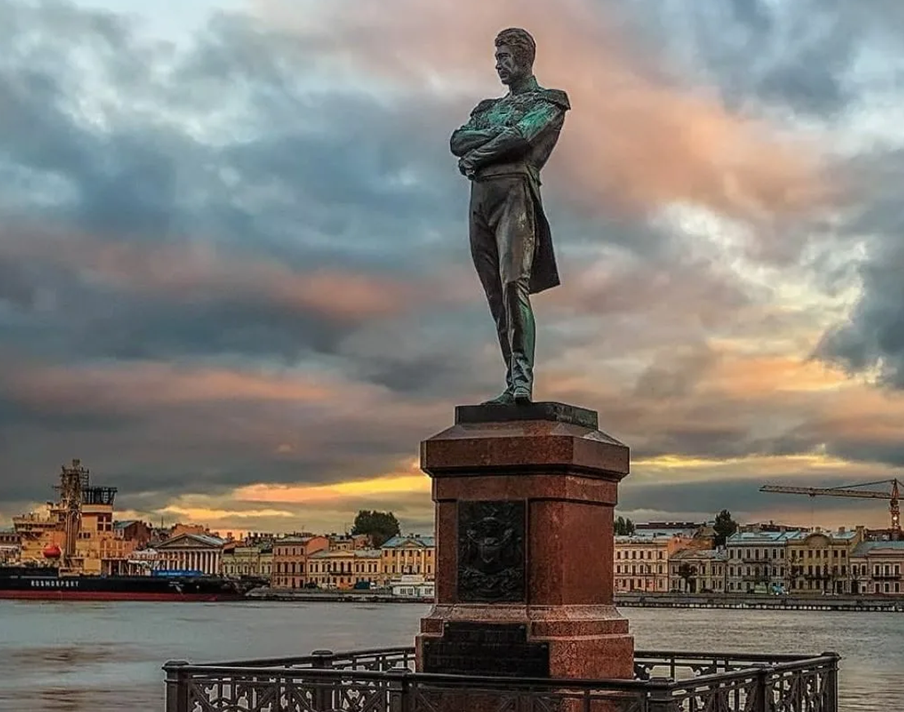 Памятник  русскому мореплавателю, 
начальнику первой русской кругосветной экспедиции
 адмиралу Крузенштерну Ивану Федоровичу
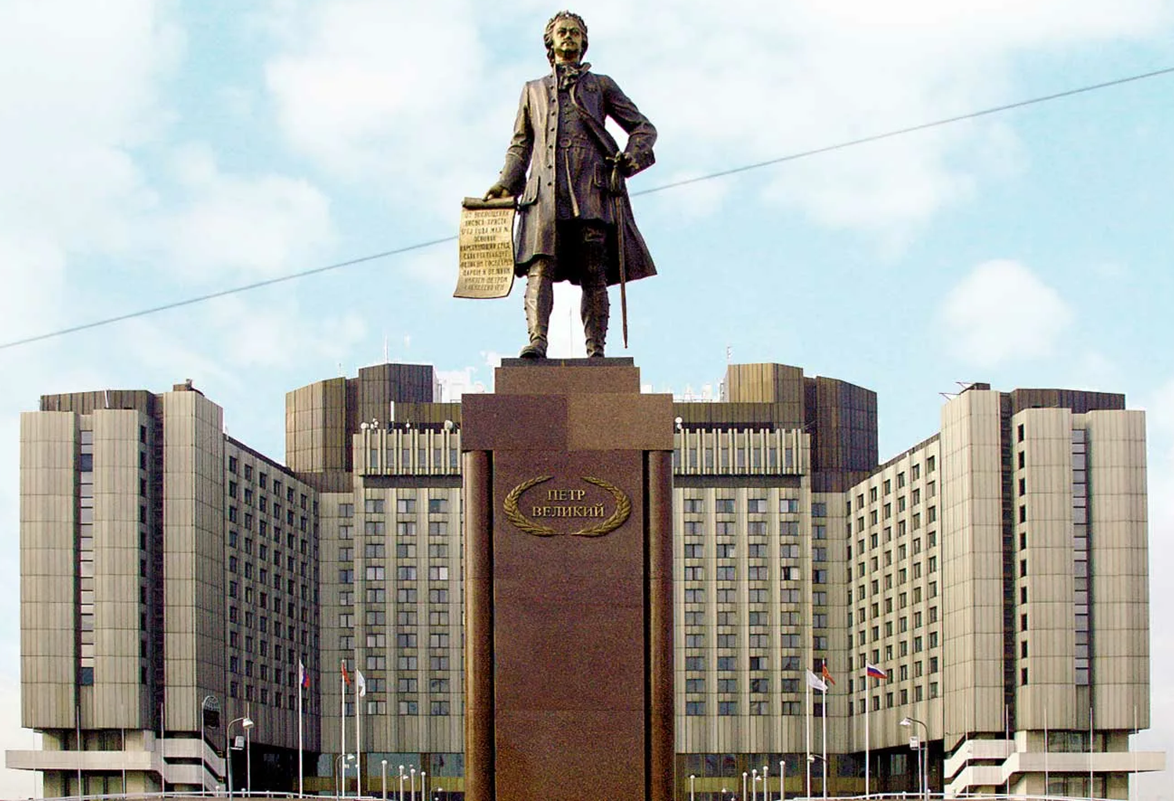 В Санкт – Петербурге много памятников основателю города, Петра 1.
 Один из них находится на Васильевском острове ,
 перед гостиницей «Прибалтийская»
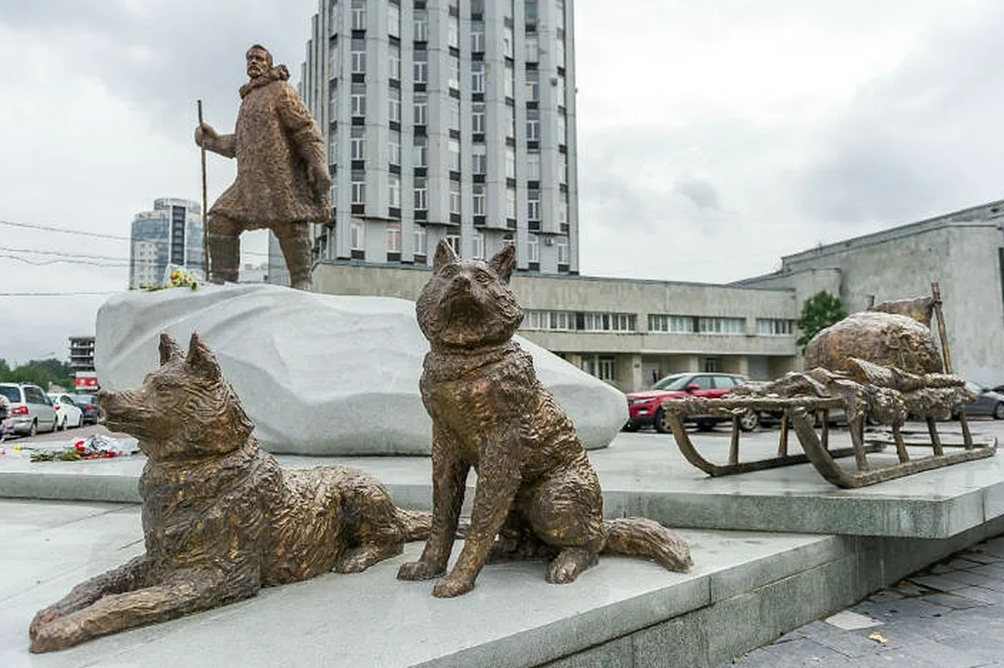 «Тем, кто шел первым, 
тем, кто идет сейчас, 
тем, кому еще предстоит пройти.»
Памятник полярникам находится на улице Беринга
Начало улицы у метро «Василеостровская» украшает старинный голубой вагон конки, какими пользовались в Петербурге в конце XIX века.
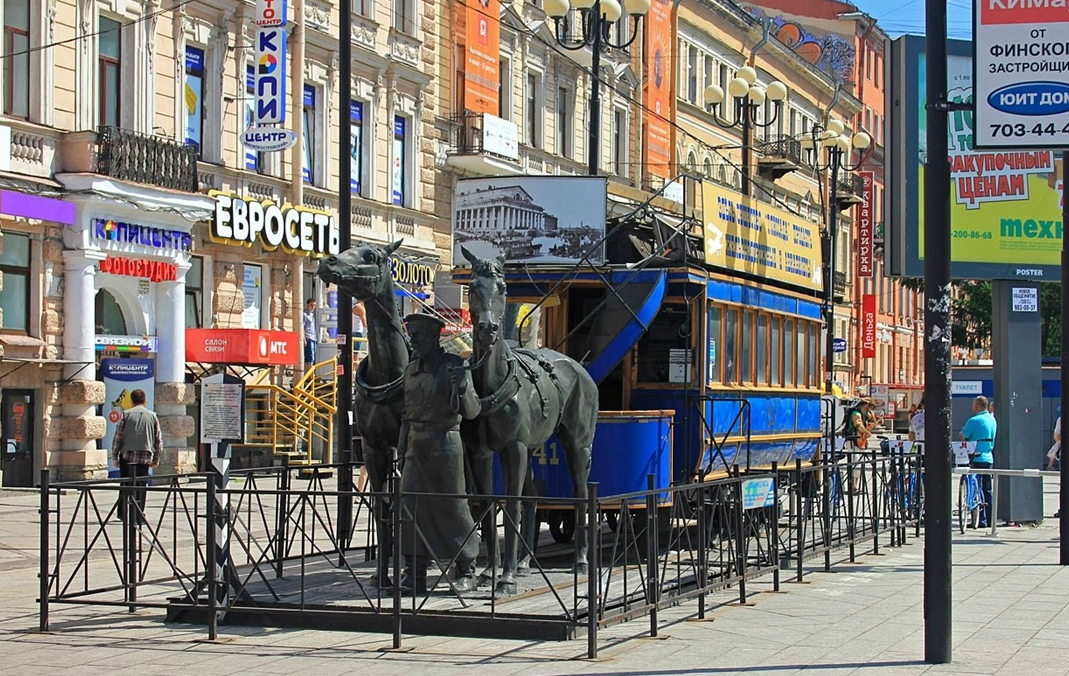 На Васильевском острове, напротив станции метро «Василеостровская» находится интересная скульптурная композиция - памятник петербургской конке в натуральную величину: модель-копия вагона образца 1872-1878гг, запряженного парой лошадей
Пешеходная зона - городская территория, специально выделенная  исключительно для пешеходного движения
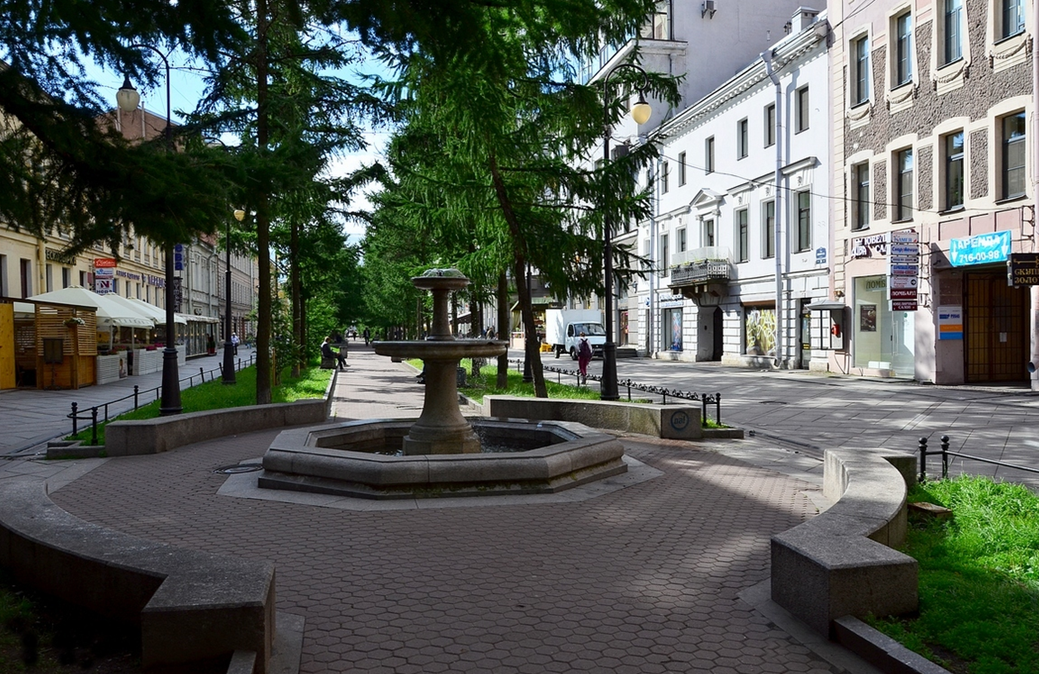 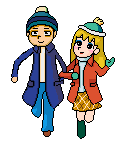 В 2002 году на шестой и седьмой линиях между Большим и Средним проспектом открыли пешеходную зону.
 Этот участок называется Андреевский проспект.
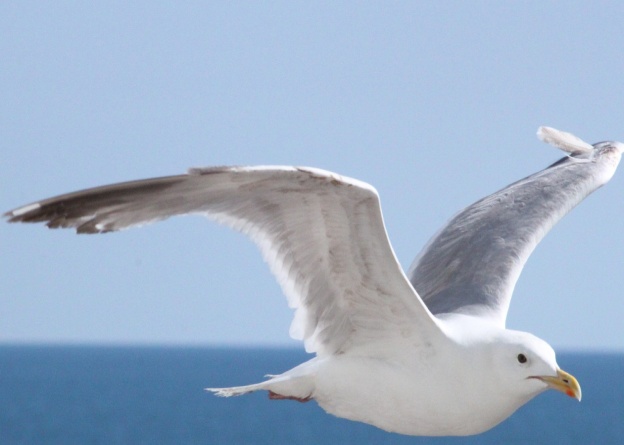 В
Д
О
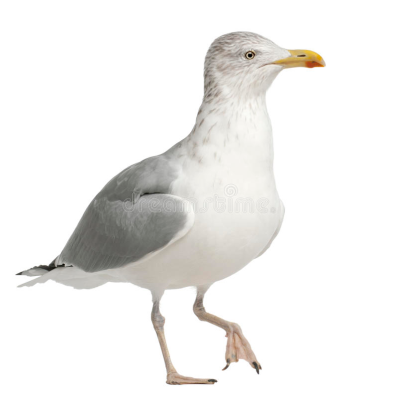 2
А
[Speaker Notes: ВО – Васильевский остров, ОД – остров Декабристов, остров – суша, окруженная водой, поэтому появляется А и получается слово ВОДА, реки – Нева и Смоленка, верхняя левая клетка – море, у нас много чаек, 2 – 2 чайки, 2 реки, 2 слога в слове вода, 2 гласных буквы, 2 согласных]
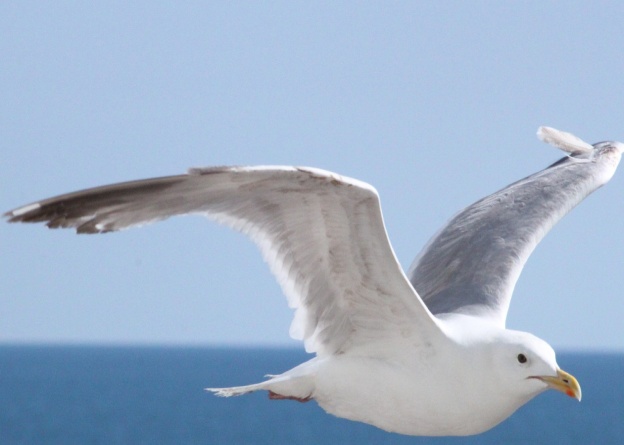 В
Д
О
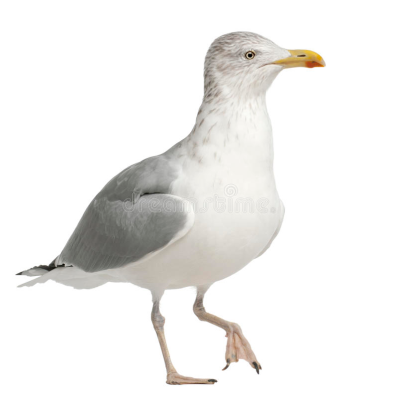 2
А
[Speaker Notes: ВО – Васильевский остров, ОД – остров Декабристов, остров – суша, окруженная водой, поэтому появляется А и получается слово ВОДА, реки – Нева и Смоленка, верхняя левая клетка – море, у нас много чаек, 2 – 2 чайки, 2 реки, 2 слога в слове вода, 2 гласных буквы, 2 согласных]
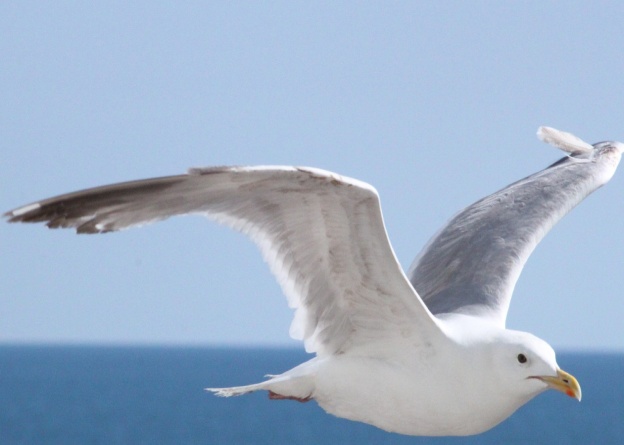 В
Д
О
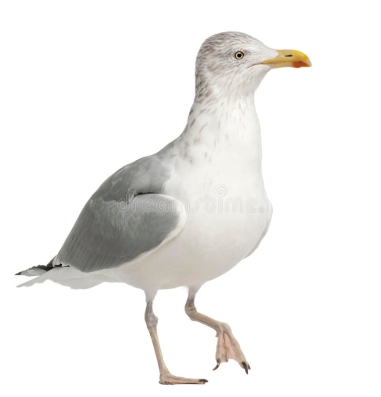 2
А
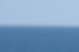 В
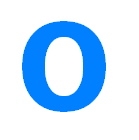 Д
ДА
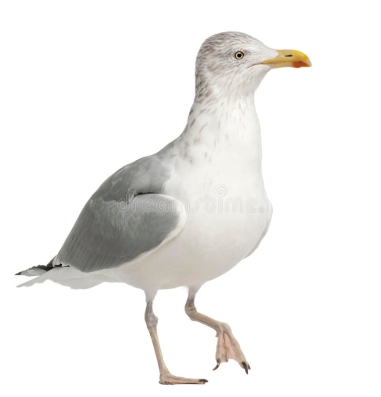 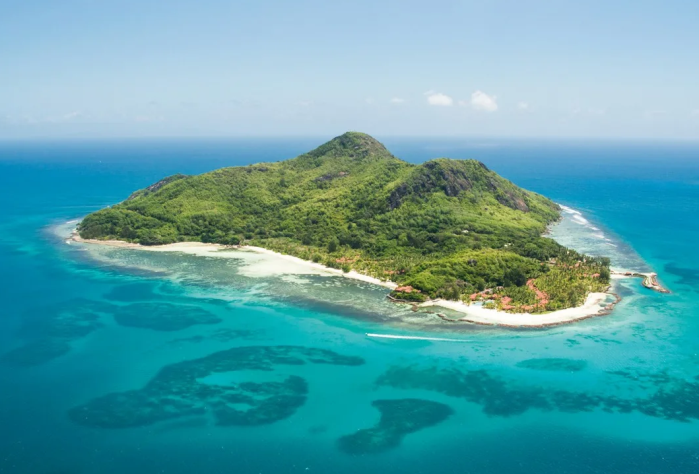 2
[Speaker Notes: О – остров, наш остров окружен реками и заливом, ребус «В О – да – Вода, В – о.Васильевский, Д – о.Декабристов, 2 – Василеостровский район расположен на 2 островах, Чайка – у нас много чаек, чайка похожа на цифру 2]
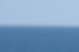 В
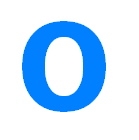 Д
ДА
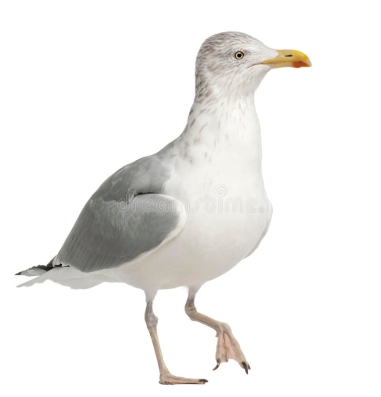 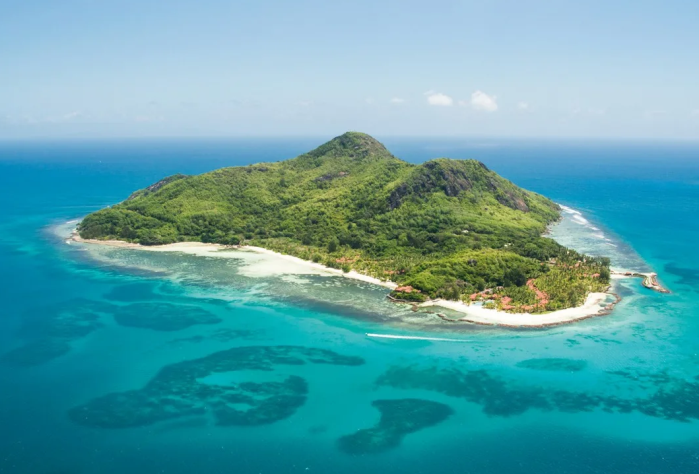 2
[Speaker Notes: О – остров, наш остров окружен реками и заливом, ребус «В О – да – Вода, В – о.Васильевский, Д – о.Декабристов, 2 – Василеостровский район расположен на 2 островах, Чайка – у нас много чаек, чайка похожа на цифру 2]
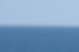 В
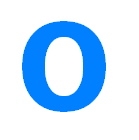 Д
ДА
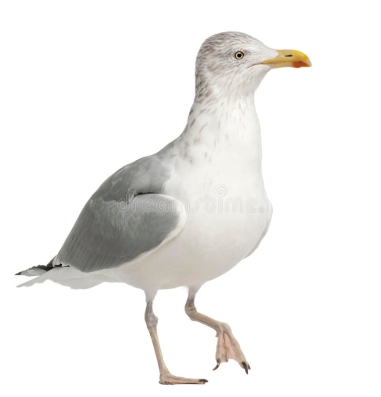 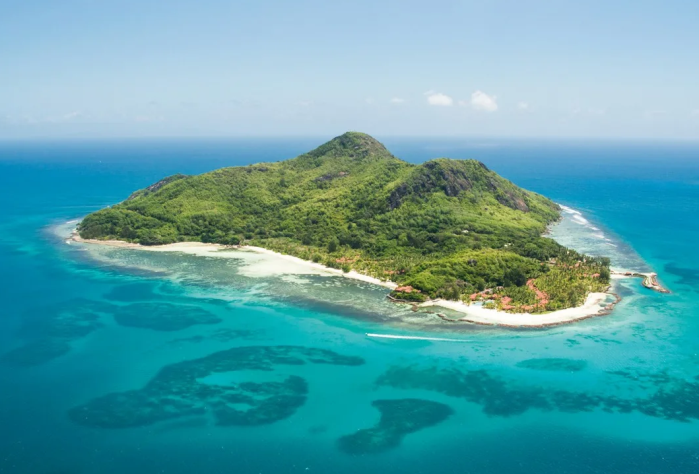 2
…Люблю тебя, Петра творенье,
Люблю твой строгий, стройный вид,
Невы державное теченье,
Береговой ее гранит,
Твоих оград узор чугунный,
Твоих задумчивых ночей
Прозрачный сумрак, блеск безлунный
А. С. Пушкин